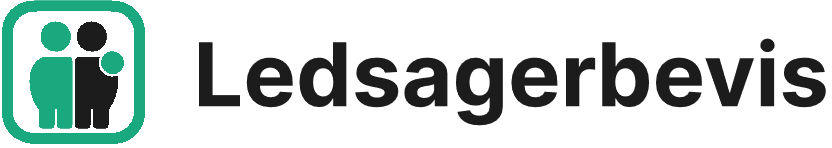 Fornavn Etternavn
Gatenavn, Stedsnavn
Har behov for 1 ledsager(e)
Gyldig til dd.mm.åååå

Utstedt av:
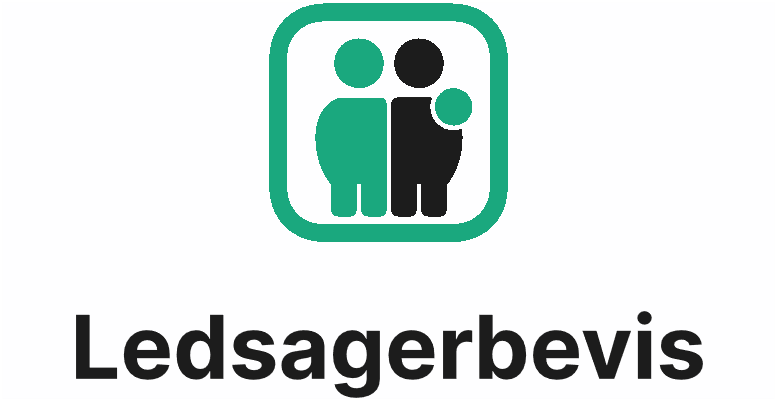 Holder av dette kortet kan ta med ledsager(e) gratis på steder i Norge som aksepterer ledsagerordningen.
Kortholder betaler gjeldende billettpris.